G05-L-True-Flase-002
Topic 1 | Page 1
Page Title
<write voice over text here>
Lorem Ipsum is simply dummy text of the printing and typesetting industry Lorem Ipsum is simply dummy text of the printing
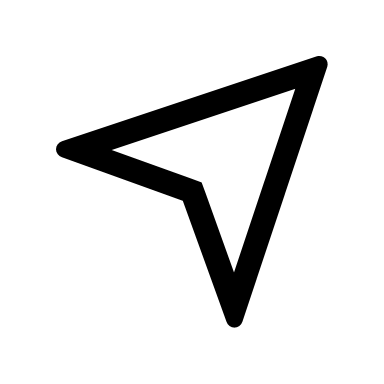 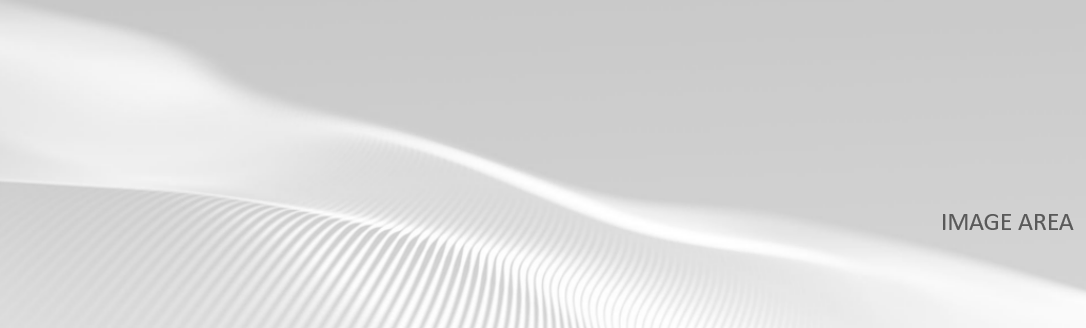 Select the correct option and Submit.
Lorem Ipsum is simply dummy text of the printing Lorem Ipsum is simply.
Yes
No
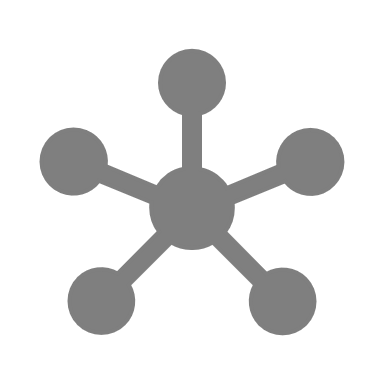 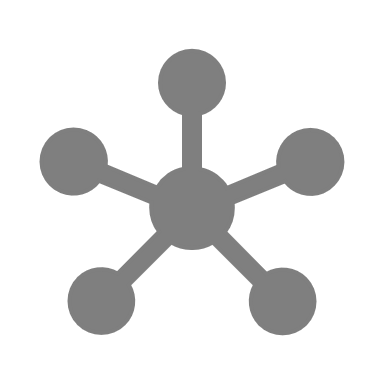 Yes
No
Lorem Ipsum is simply dummy text of the printing Lorem Ipsum is simply.
Background image ID <>
Submit
Try again
Correct.

If you are going to use a passage of Lorem Ipsum, you need to be sure there isn't anything embarrassing hidden in the middle of text.
Try again!
<write voice over text here>
Incorrect.

If you are going to use a passage of Lorem Ipsum, you need to be sure there isn't anything embarrassing hidden in the middle of text.
Background image ID <>